Chapter 8Chemical Equations
Chemical Reactions
Chemical reactions are processes in which one set of chemicals are converted to a new set of chemicals

Chemical reactions are described by chemical equations.
Evidence for Chemical Reactions
A gas is produced.
A precipitate is formed.
A permanent color change is observed.
An energy change occurs.
Law of Conservation of Mass
In an ordinary chemical reaction, the total mass of reacting substances is equal to the  total mass of products formed.
Chemical Equations
N2 (g) +  3 H2 (g)   2 NH3 (g)

must be balanced to satisfy Law of conservation of mass

State Designations
(g) gas 
(l) liquid
(s) solid
(aq) aqueous
Copper(II) oxide reacts with ammonia (NH3) to yield copper, nitrogen gas, and water.  

Write a balanced equation for this reaction.
Diatomic Elements
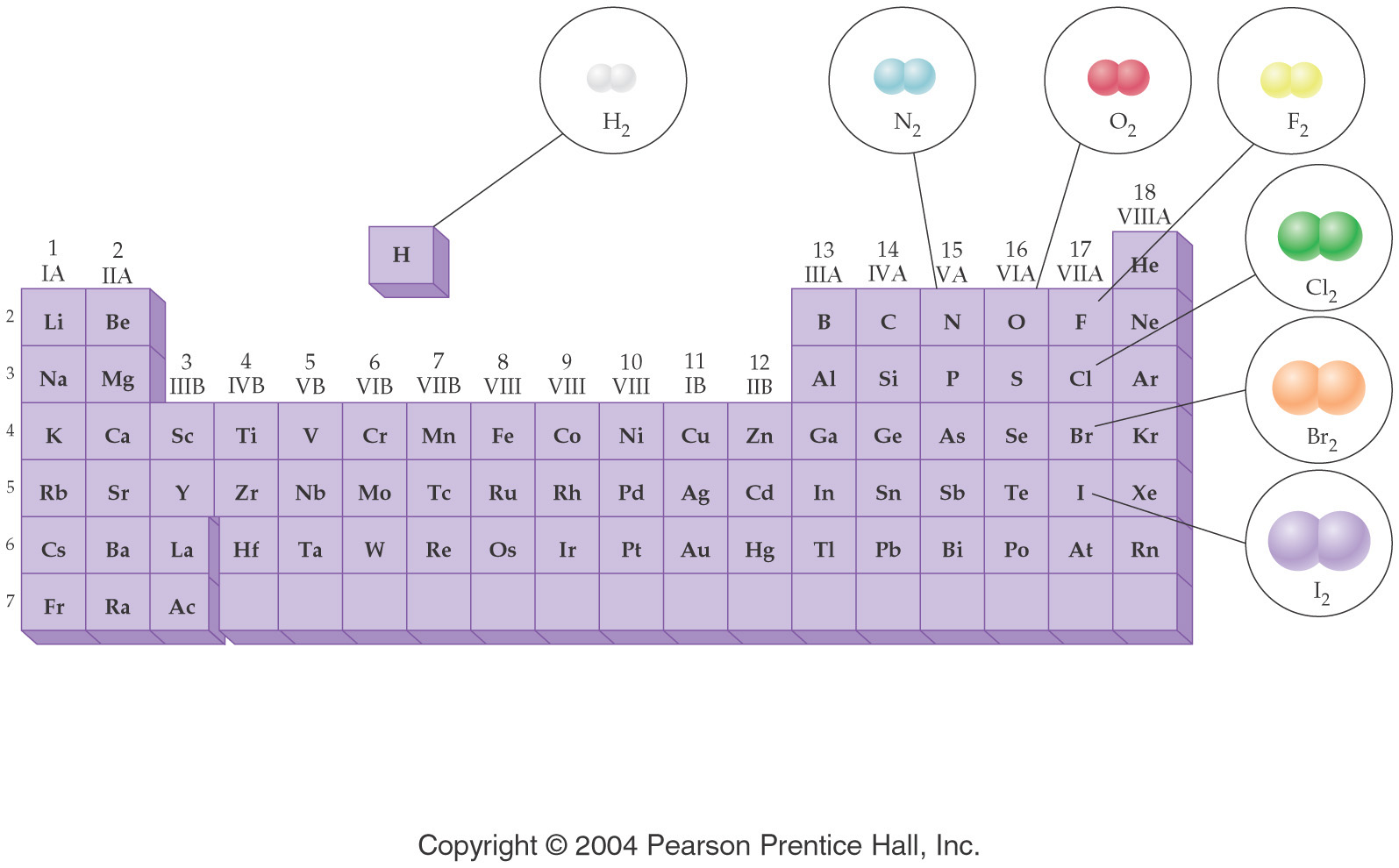 Lead(II) nitrate reacts with potassium chromate to form lead(II) chromate (yellow ppt.) and potassium nitrate.

Hydrochloric acid reacts with sodium carbonate to form carbon dioxide, sodium chloride, and water
Zinc metal reacts with hydrochloric acid to produce zinc chloride and hydrogen gas.

Potassium chlorate when heated, decomposes to form potassium chloride and oxygen gas.
Hexane(C6H14) burns in oxygen gas to form carbon dioxide and water.

Vinegar(acetic acid) reacts with baking soda (sodium bicarbonate) to produce carbon dioxide gas, sodium acetate, and water.

Ammonia reacts with oxygen gas to form nitrogen monoxide and water.
Iron(III) chloride reacts with ammonium hydroxide to form iron(III) hydroxide (brown ppt.) and ammonium chloride.

Barium hydroxide and ammonium chloride react to form ammonia (NH3), water, and barium chloride.
Some more examples
N2  + H2   NH3
Be2C  + H2O   Be(OH)2  +  CH4
HCl  +  CaCO3    CaCl2  +  H2O  +  CO2
C2H6  + O2   CO2  + H2O
Classifying Reactions by what Atoms Do
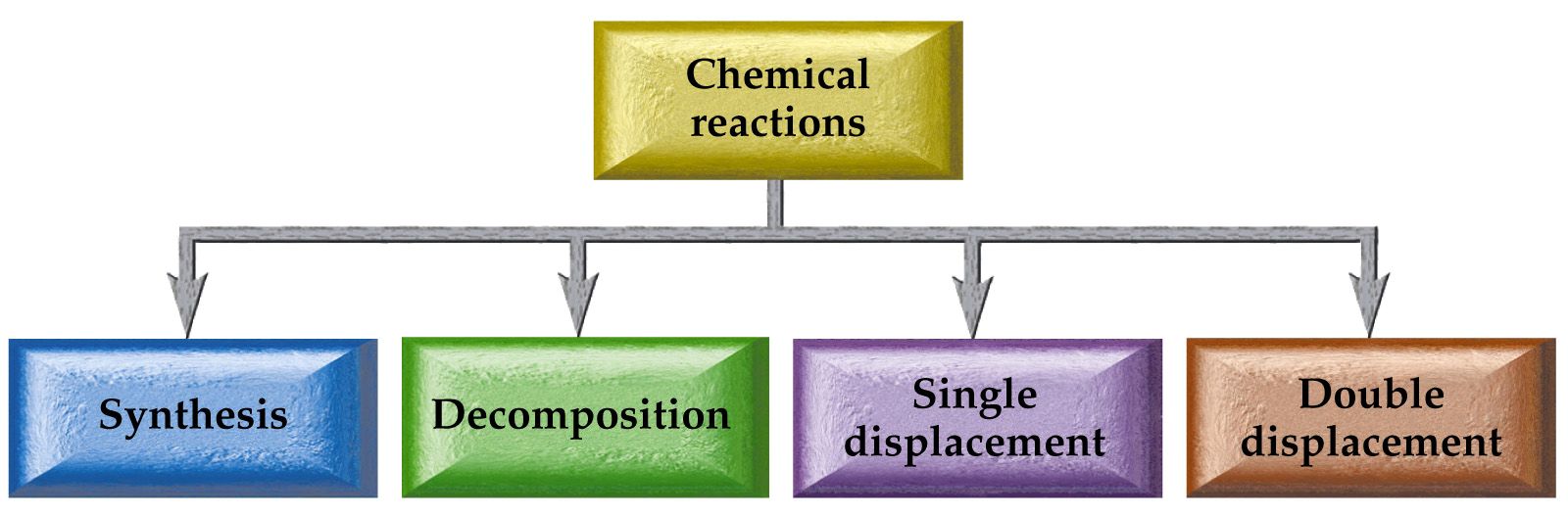 Combination Reaction
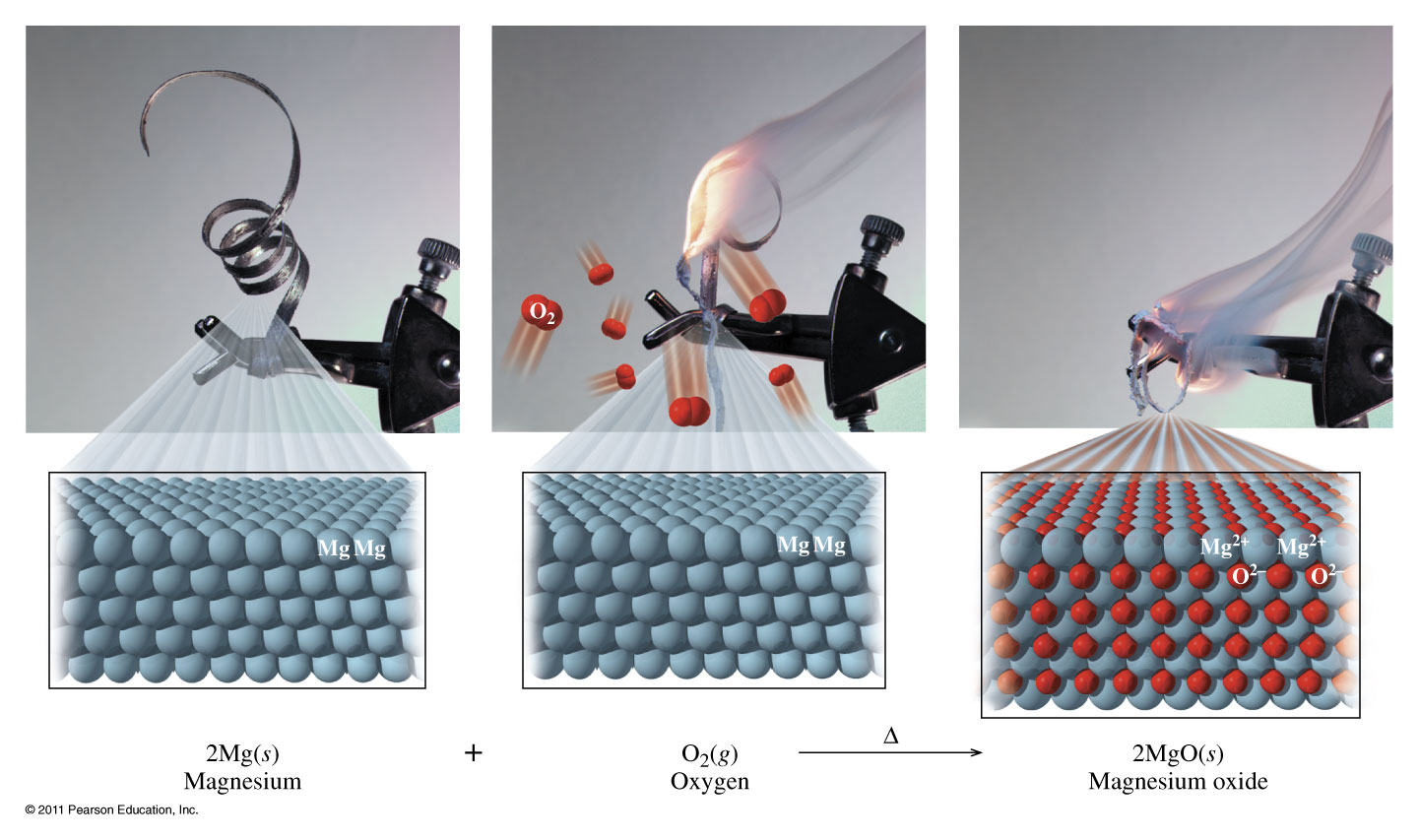 Classifying Reactions by what Atoms Do
Combination/Synthesis
A + Z    AZ
Decomposition
Classifying Reactions by what Atoms Do
Decomposition	
AZ    A + Z
Single Replacement
Classifying Reactions by what Atoms Do
Single Displacement	    	
A + BZ    AZ + B
Predicting Reactions
Single Displacement 
(AKA Single Replacement)
Cu + AgNO3
Cr + NiCl2 
Cr + Zn(NO3)2 
Zn + HCl 
Fe + HCl 
Double Displacement
Classifying Reactions by what Atoms Do
Double displacement   	
AX + BZ    AZ + BX
Neutralization (special type of double displacement reaction)
HX +BOH  BX +H2O
Predicting ReactionsDouble Displacement
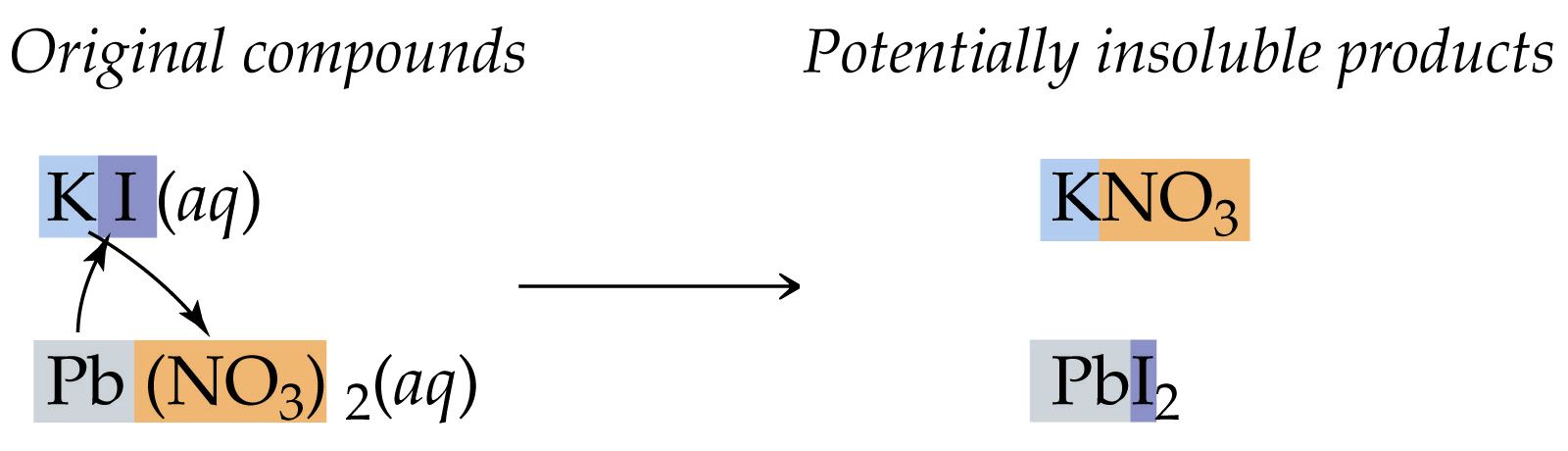 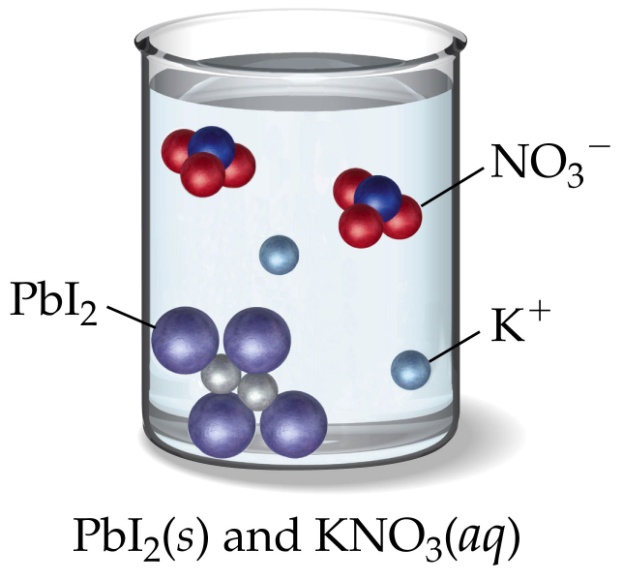 Na2S + ZnCl2 
Na2S + ZnCl2 2 NaCl + ZnS(s)
Mg(NO3)2 + NaOH 
Mg(NO3)2 + 2 NaOH  Mg(OH)2(s)+ 2 NaNO3
AgNO3 + Na2SO4
AgNO3 + Na2SO4 NR
K2CO3 + HCl 
K2CO3 +  2 HCl  (H2CO3 + 2 KCl) 
H2O + CO2 + 2 KCl
NH4Cl + KOH 
NH4Cl + KOH  (NH4OH + KCl) 
 NH3  +HOH+ KCl
HNO3 + NaC2H3O2 
HNO3(aq) + NaC2H3O2(aq) 
			 HC2H3O2(aq) + NaNO3(aq)
HClO4 + NaOH 
HClO4 + NaOH  H2O(l) + NaClO4